Доброе слово, смех, подарок, праздник, поход в гости, прогулка, хорошая песня, шоколадка. 

 Искать и находить яркие пятна среди обычных пейзажей – необычная одежда прохожего, городское граффити, нарисовать яркую радугу акварелью или пастелью, сменить обои на компьютере и телефоне, раскрасить мандолу.
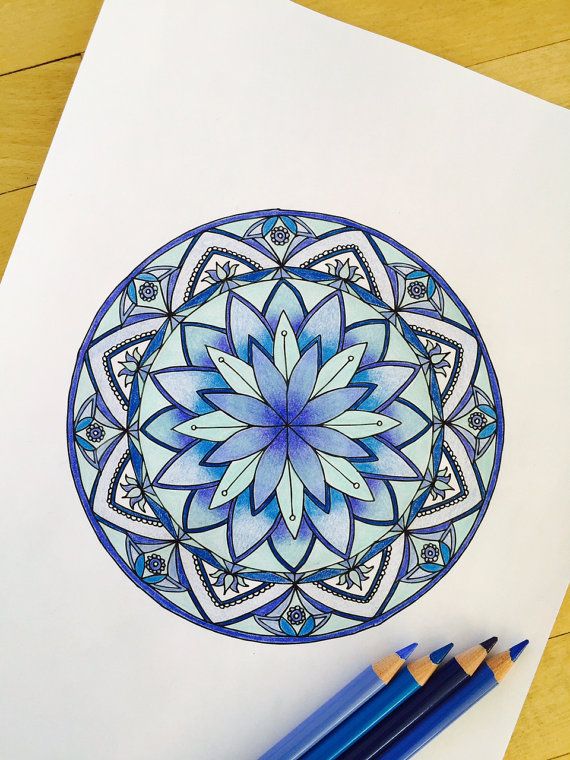